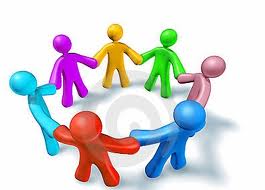 طلابي الاعزاء  :

عليكم التقسم الى مجموعات كل مجموعه من 3-4 طلاب .

 قوموا بقراءة الفقرات في صفحة 120- 122 في الكتاب المدرسي -  على كل مجموعه النقاش حول هذه القطع وحل الاسئلة صفحة 122 بشكل شفهي فقط.
الوقت المُحدد :  15 دقيقة
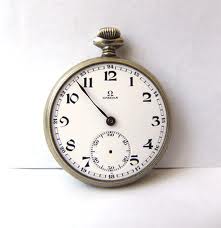